Welcome to SLU
New student
What do I need to do?
Stay updated via the student web
Activate your student account
Pick up your access card (after registration)

Get started with SLU’s digital systems for studies
https://student.slu.se/en
[Speaker Notes: Script 
Stay updated via the student web The student web is where we publish information for SLU students, including information on the support available during your studies.

Activate your student accountTo be able to register on your course or programme, you need to activate your SLU account.

https://student.slu.se/en/study-support/it-support/support/new-student---start/

Get started with SLU’s digital study systemsOnce you have activated your SLU student account, you have access to several digital tools, systems and programs for your studies at SLU. Log in and familiarise yourself with these before the course starts.

https://student.slu.se/en/study-support/it-support/support/computer-software/

Pick up your access card Once you have registered on an SLU course, you will receive an email informing you that you can pick up your access card from the service centre. It can take up to two days from registration before you receive this email.]
Good to know
Practical information
Mecenat student card

Student insurance via Kammarkollegiet
Your rights and responsibilities

Call 112 if you need an ambulance, fire and rescue services or the police.
[Speaker Notes: Script
Mecenat student cardJoining a student union is the easiest and the fastest way to get your Mecenat card.
As an international student at SLU, you are eligible for a Mecenat card, free of charge. The Mecenat card is a student card which offers a variety of discounts, including for public transportation and train companies throughout Sweden. 
InsuranceAll students at SLU are covered by student insurance at no extra cost. Make sure you know what the insurance covers by reading the information on the student web: https://student.slu.se/en/rules-rights/rights-and-responsibilities/insurances/The insurance is provided by Kammarkollegiet, a government agency. 

Read about your rights and responsibilities on the student web: https://student.slu.se/en/rules-rights/rights-and-responsibilities/

112 is the emergency number for ambulance, fire and rescue services and the police.]
In case of emergency
What to do if there’s an accident?
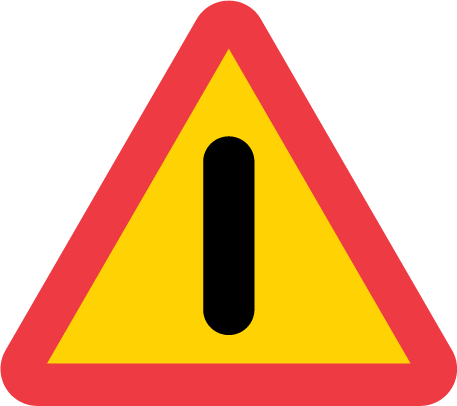 https://student.slu.se/en/study-support/emergencies-and-incidents/
[Speaker Notes: Script 


In case of an emergency, clicking this symbol on the start page of the student web will tell you what to do.]
Gender equality and equal conditions
What applies at SLU?
SLU should be characterised by an open attitude and respect for people’s differences and equal value. This means that all students must have the same opportunities. Discrimination and harassment are not permitted.
https://student.slu.se/en/rules-rights/equal-treatment/
[Speaker Notes: Script
https://student.slu.se/en/rules-rights
Here, you will find information about who to contact if you experience discrimination or harassment during your studies at SLU.]
Sustainable studies
What support is available?
Study and career counselling

Studying with a disability
SLU University Library

Student health care and university chaplaincy
https://student.slu.se/en/study-support/study-support/
[Speaker Notes: Script
Study and career counsellingHaving thoughts about your studies or your future? The study and career counsellors at SLU are available for support throughout your time here.

Studying with a disabilityYou can study at SLU even if you have a disability such as dyslexia, ADHD or mental health issues. You can apply for study support for students with disabilities, and the support will be adapted to your needs. A study support coordinator will create a plan with you.   

SLU University Library
SLU University Library offers support on academic writing, searching and reference management. 

Student health services and the university chaplaincyAt SLU, we want our students to be well, and at all SLU sites you have access to some form of student health services.  You can also get support through the university chaplaincy.]
Also good to know
The student unions
Overwhelmed?- It’s normal to feel confused at first, recovery and routines are important
[Speaker Notes: Script

The student unionsSLU has seven student unions which represent the student's interests and work to ensure high-quality courses and programmes. The student unions are independent from the university.
Overwhelmed?- It’s normal to feel confused at first, recovery is important, as is finding good routines]
Contact me
Programme director of studies
NameEmailPhone number